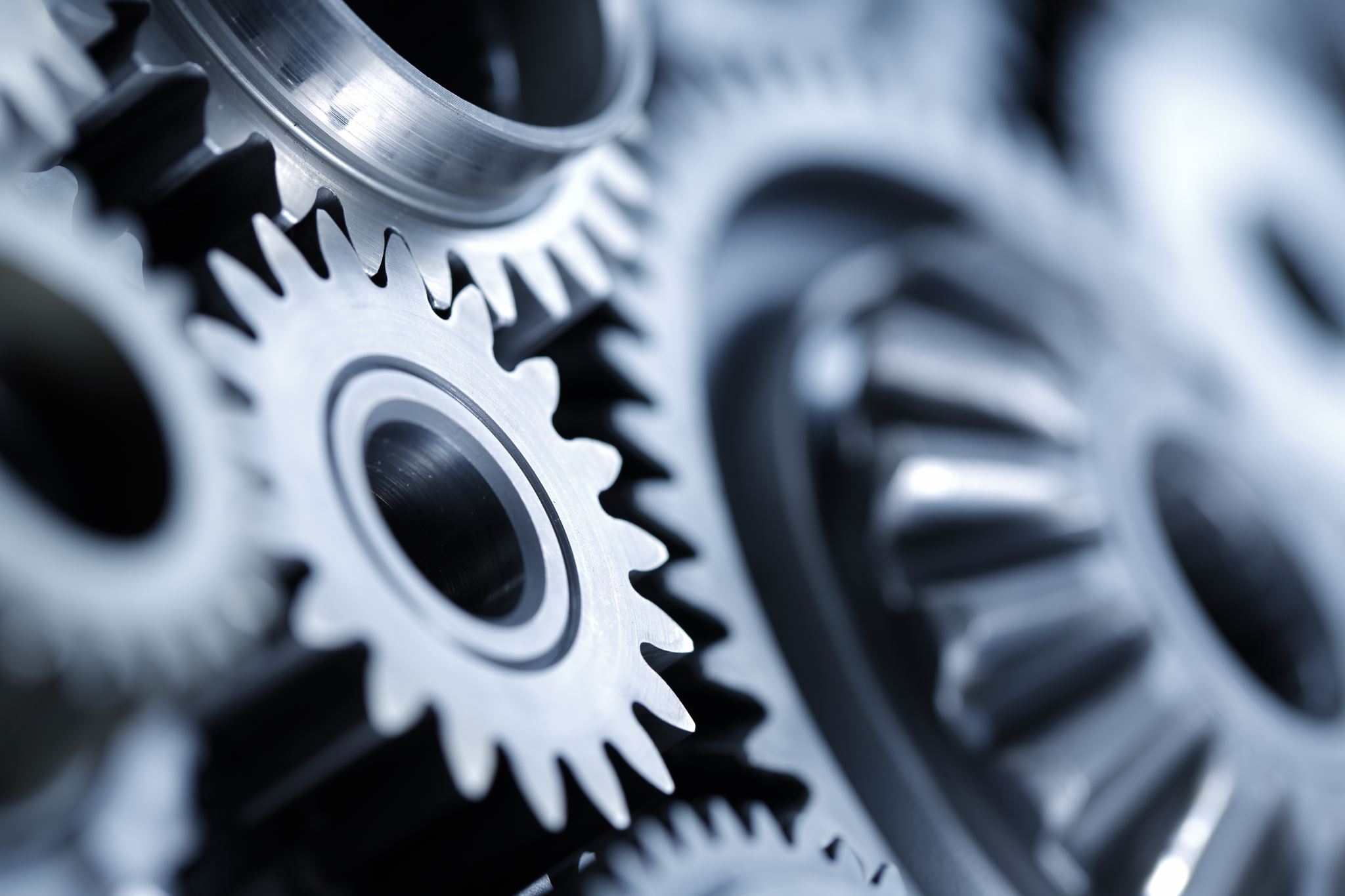 The Process is more important than the Product.